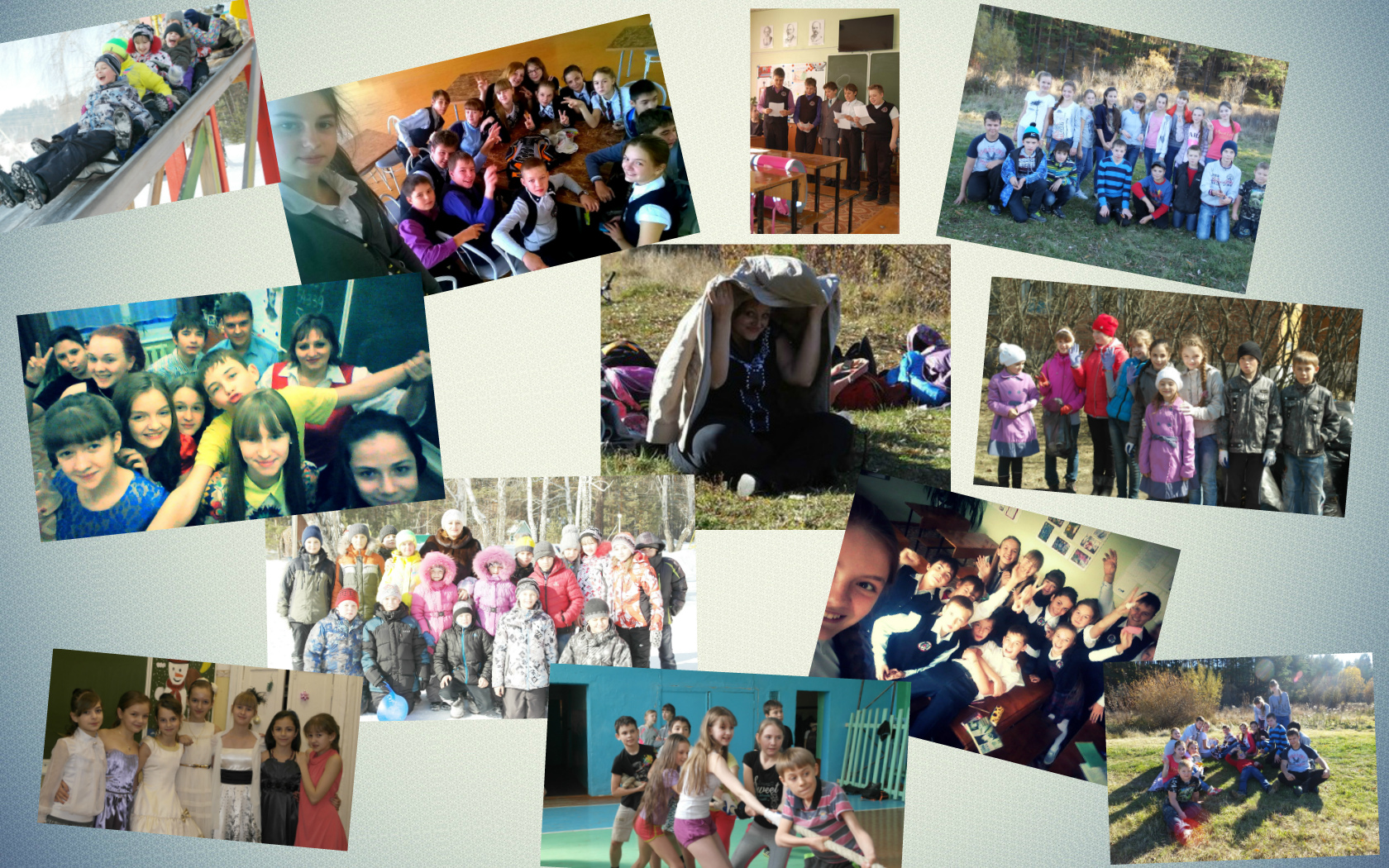 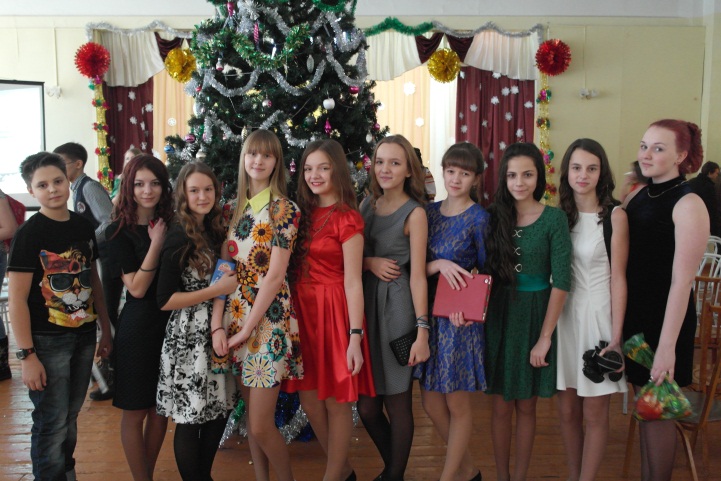 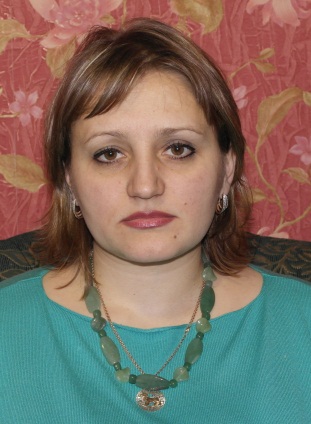 МБОУ «СОШ № 25» 
7 В класс
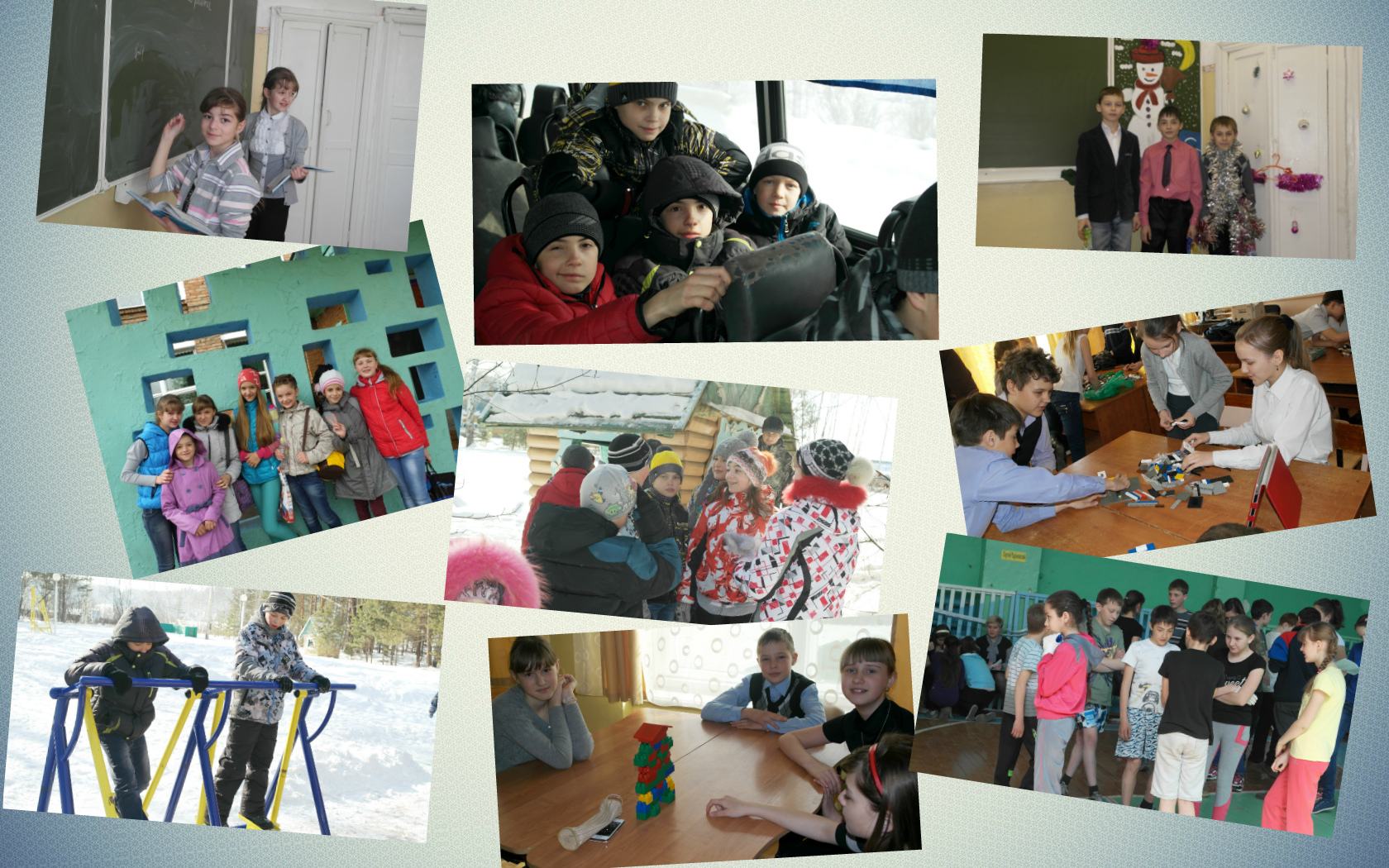 Классный руководитель:
 Кончеленко Наталья Юрьевна
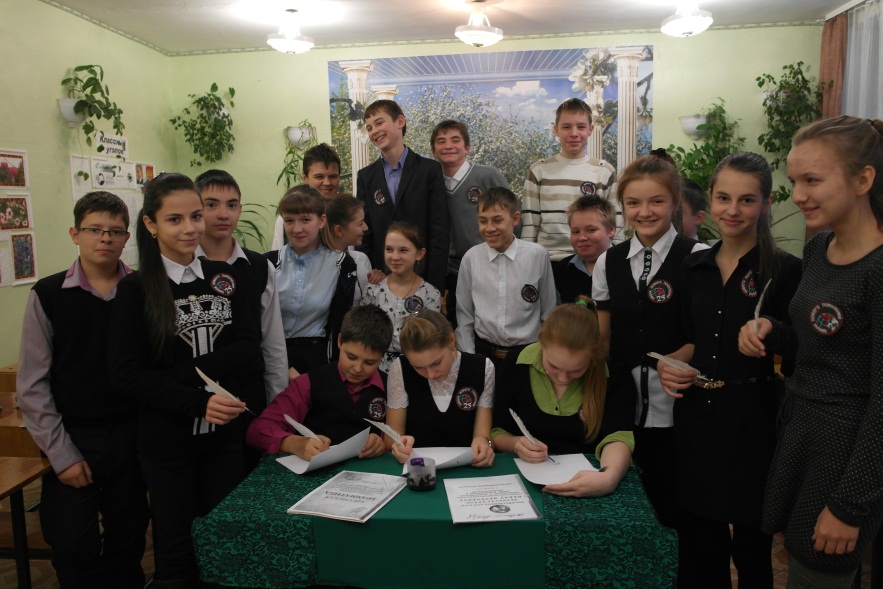